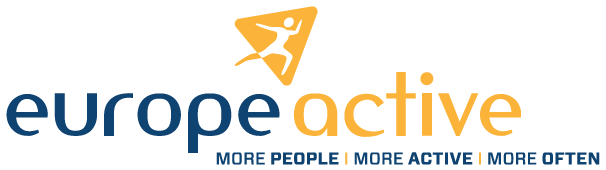 LE FITNESS EUROPEEN À L’HORIZON 2025
Progresser Ensemble
Marianne Chagnon
Senior Policy Officer
EuropeActive, qu’est-ce que c’est?
La stratégie EuropeActive pour 2025
THINK active – développements et projets
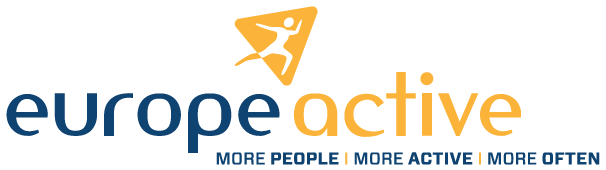 L’Association Européenne du Fitness 
et de l’Activité Physique
Défend et promeut notre secteur depuis 1996
Notre Vision

Être la voix européenne du secteur du fitness et de l’activité physique
Notre Mission

Promouvoir les intérêts de toutes les organisations qui œuvrent à ce qu’il y ait plus de monde, plus actif, plus souvent
Notre Ambition
100 millions d’adhérents dans les salles de fitness d’ici 2030
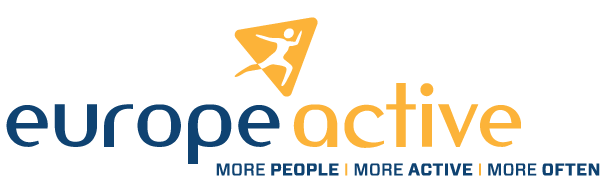 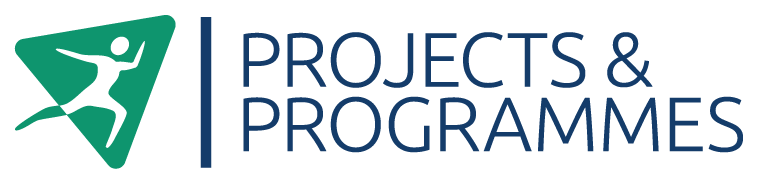 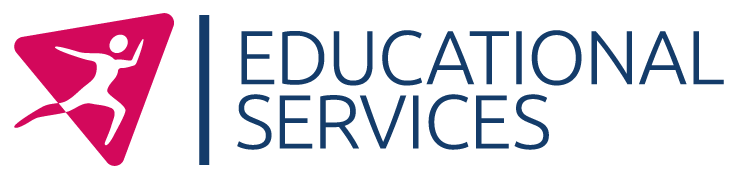 LA STRATEGIE EUROPEACTIVE 2025
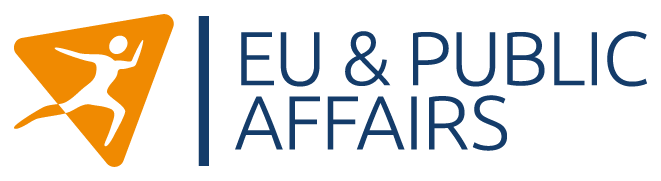 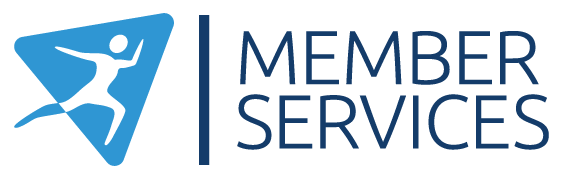 INFORMER, INSPIRER, CONNECTER ET UNIFIER NOTRE SECTEUR
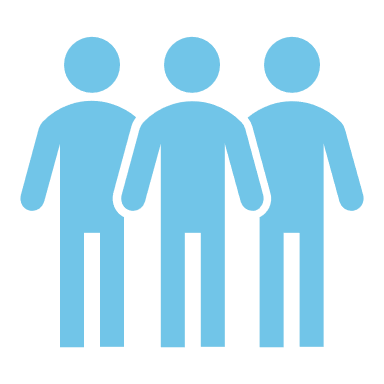 Les opérateurs de clubs, les équipementiers, les entreprises du numérique, nos partenaires médias, des partenaires et sponsors externes à notre secteur.
Continuer nos initiatives en cours concernant le COVID-19
Améliorer notre programme d’adhésion et ses avantages, développer les possibilités pour nos membres de participer activement au travail d’EuropeActive
FIBO week, European Health and Fitness Market Report (nouveaux chapitres), rédiger de nouveaux information papers
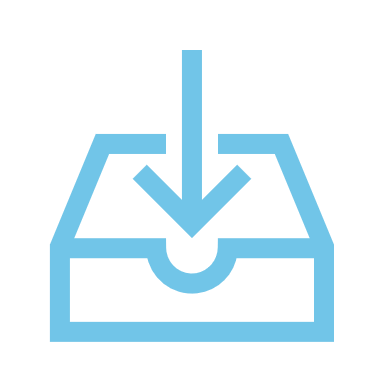 Développement d’un e-magazine mensuel, 
Présentation du European DataHub 1.0, 
Développement du Market Report 4.0 (nouveaux chapitres, traductions)
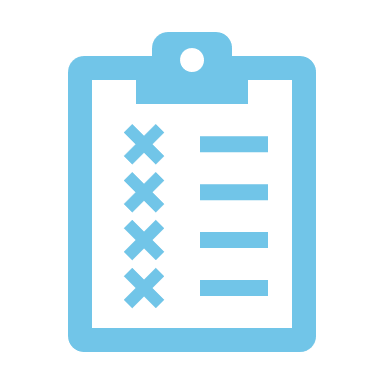 FAIRE EN SORTE QUE NOTRE SECTEUR SOIT RECONNU COMME ESSENTIEL
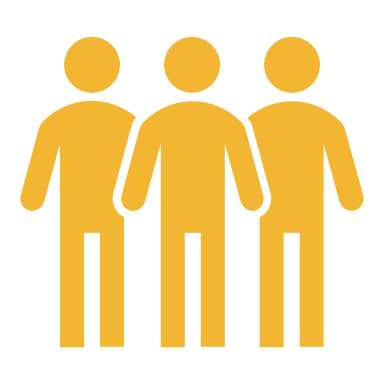 Les organes politiques européens, l’OMS, les associations nationales, les partenaires à Bruxelles et autres ONG dans le domaine du sport
Continuer de développer la collaboration avec les Associations Nationales
Développer une stratégie de lobbying afin de faire reconnaître le rôle de notre secteur en santé publique
Développement de la
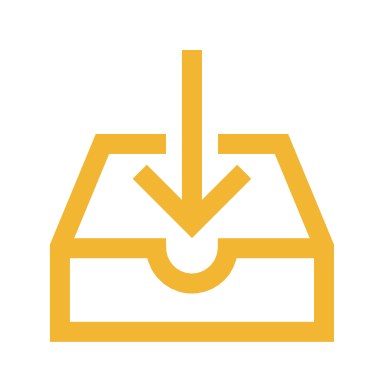 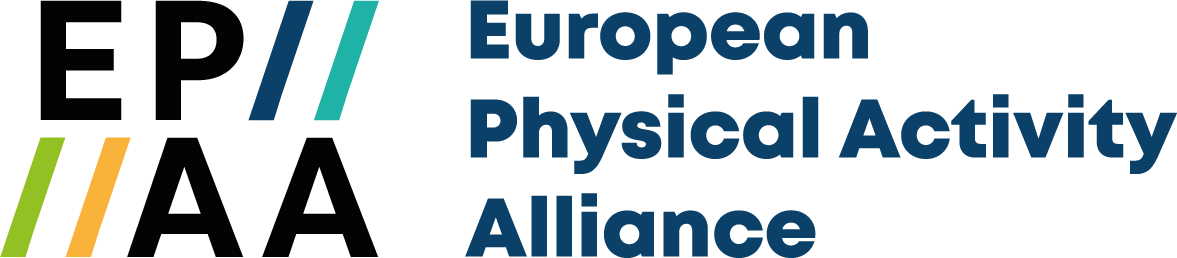 Développement de notre collaboration avec l’OMS (Europe et International), DG EAC
Souligner l’impact social et économique de l’activité physique
Exercice for Health Summit, Madrid, November 2023
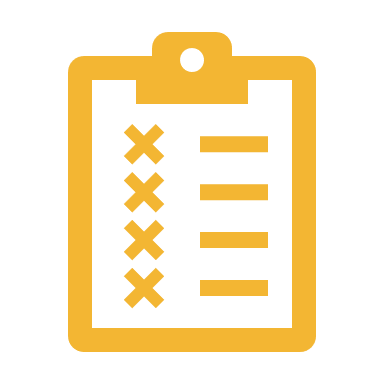 DES PARTENARIATS PUBLICS-PRIVÉS POUR INNOVER NOTRE SECTEUR
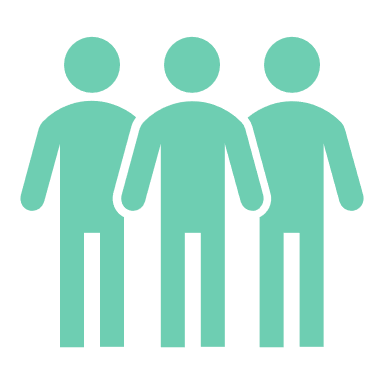 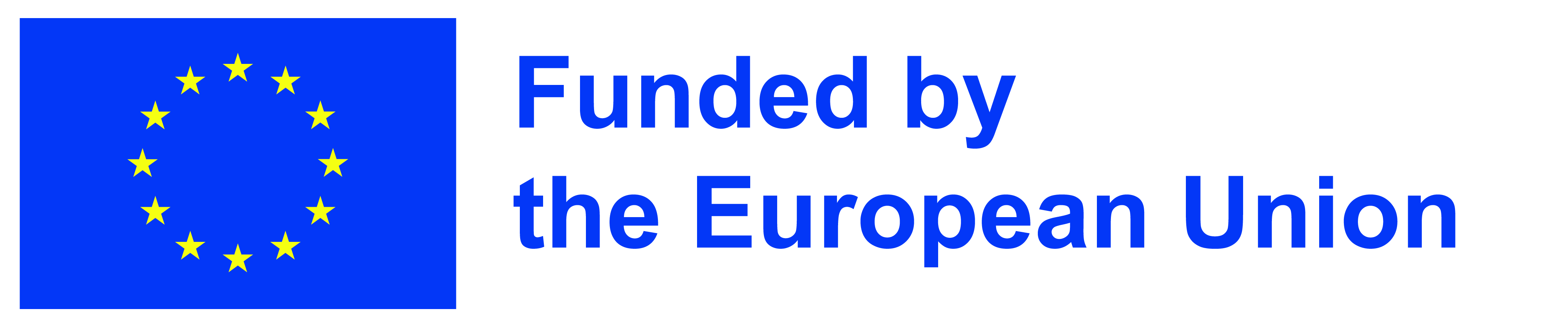 Différents départements au sein de la Commission européenne 
Certaines associations nationales
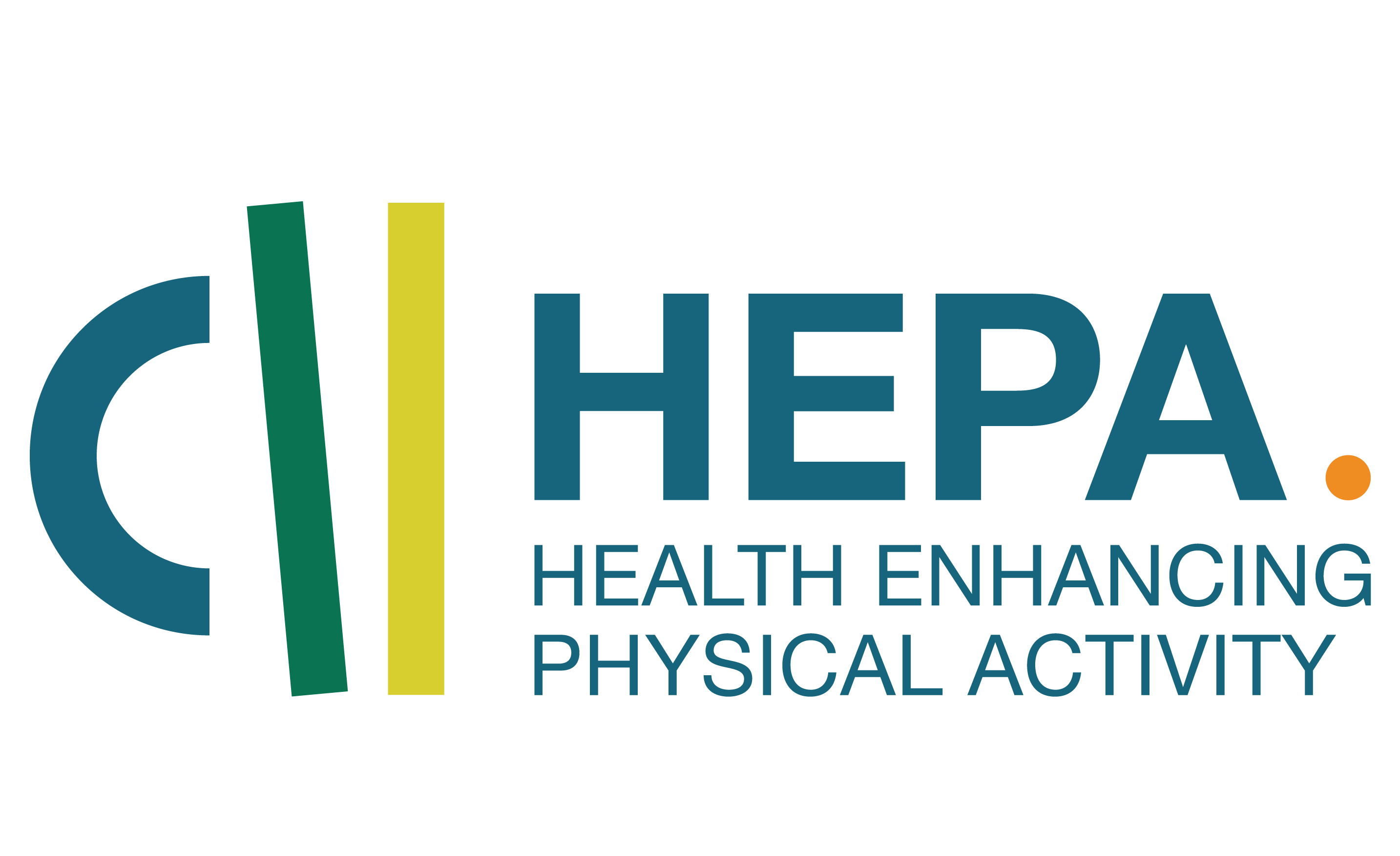 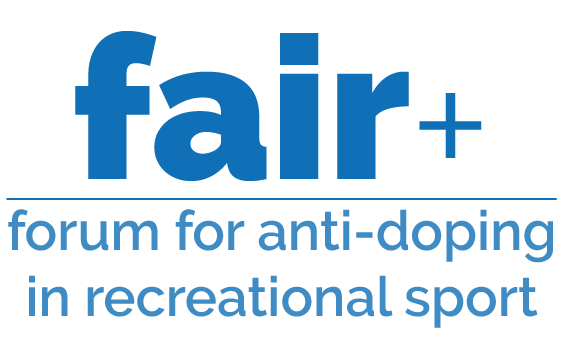 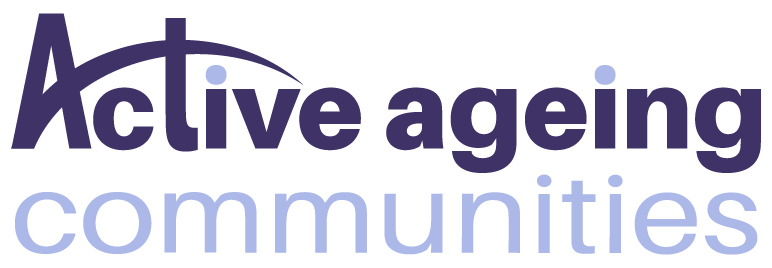 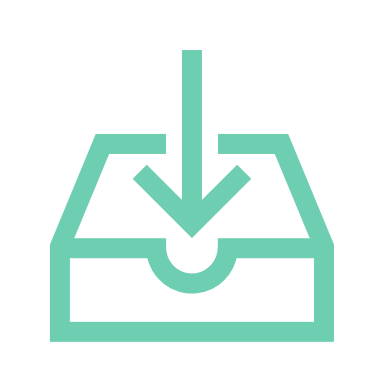 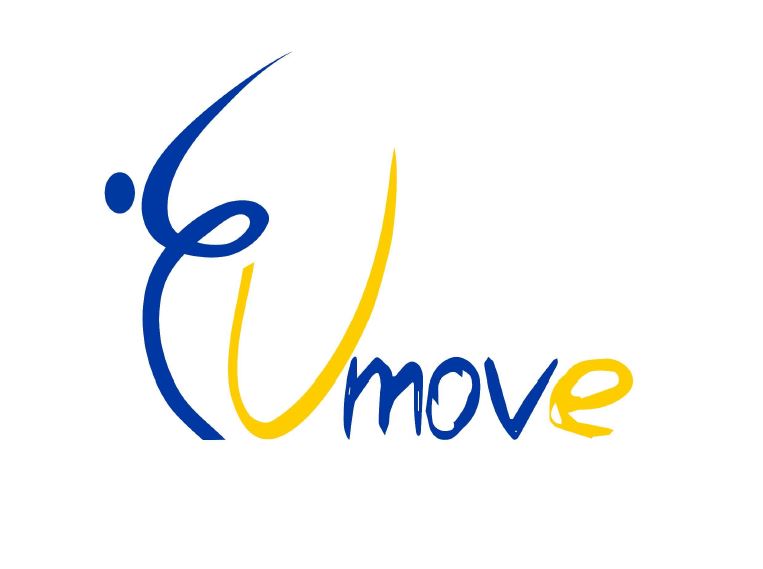 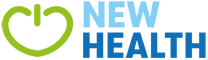 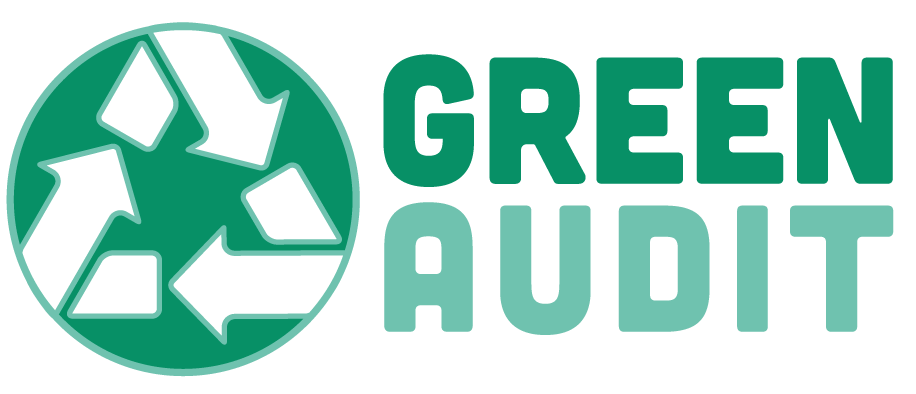 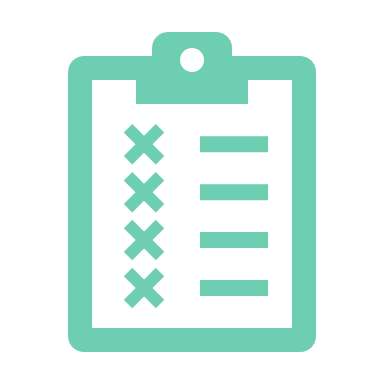 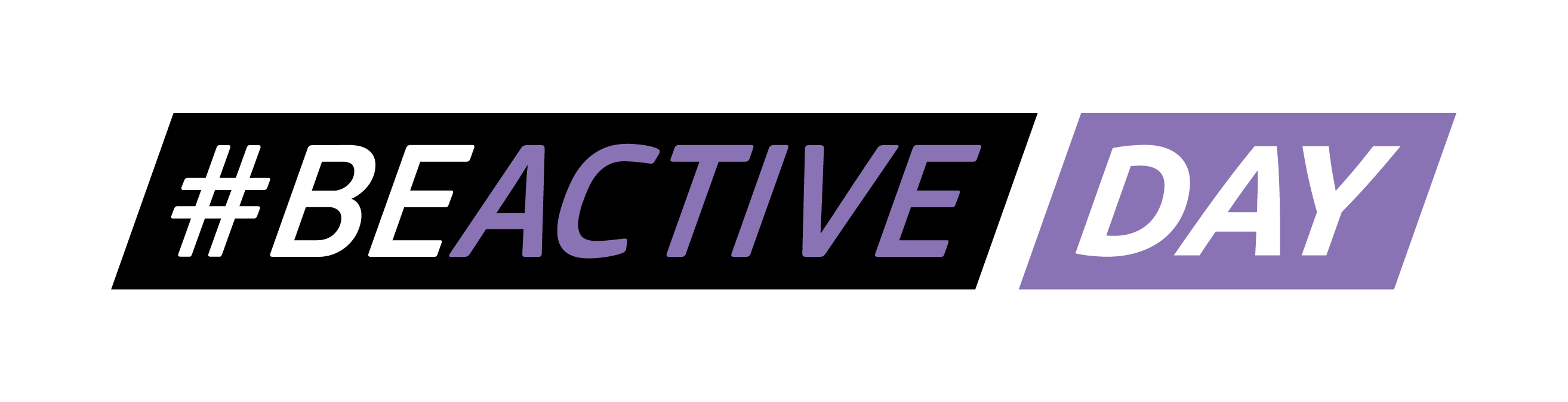 AMÉLIORER LES COMPÉTENCES DES PROFESSIONNELS DE NOTRE INDUSTRIE ET ASSURER LA QUALITÉ DES ÉTABLISSEMENTS
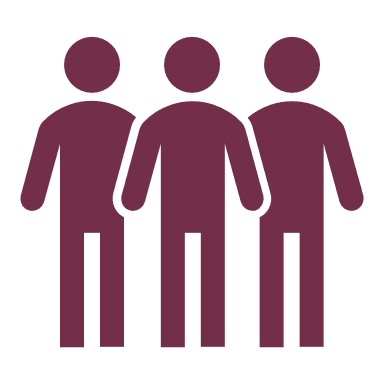 Les coachs sportifs, les centres de formation accrédités, les opérateurs de clubs de sport, nos partenaires universitaires et de publication
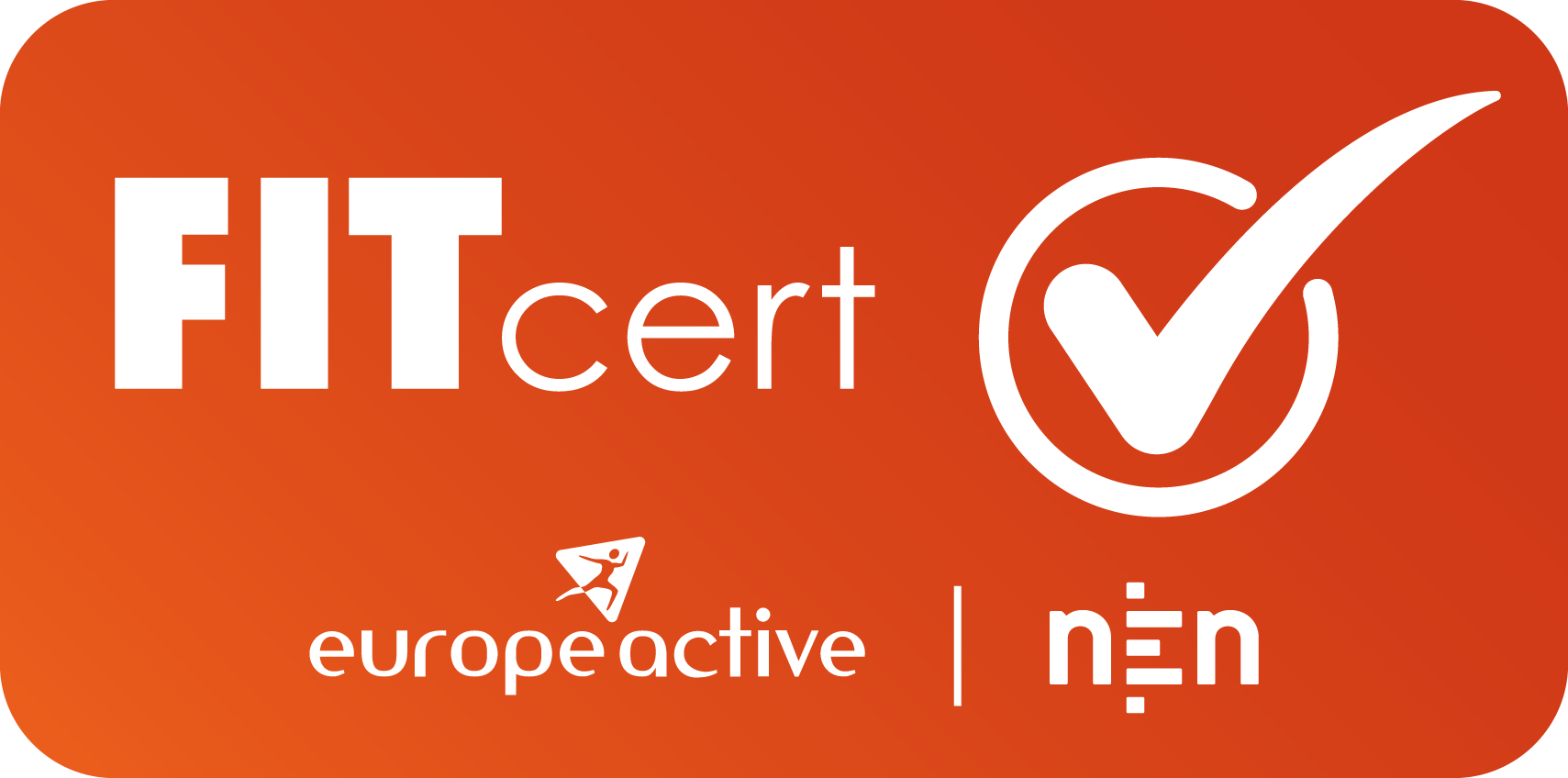 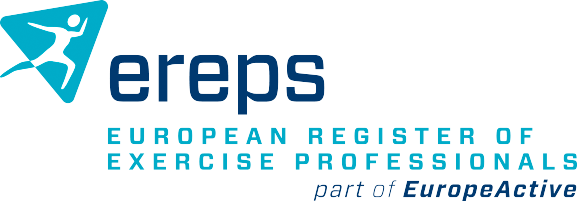 Aligner les standards  		 	et 
Publication d’articles sur les effets du sport sur la santé physique et mentale, 
Développement de nouveaux standards notamment sur l’inclusion et l’égalité des genres, développement durable
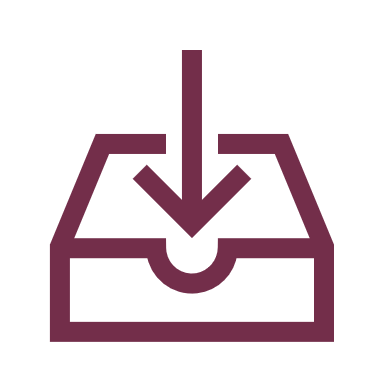 Création du EREPS Summer School, 
Développer le modèle EREPS pour le rendre plus indépendant et plus représentatif de notre secteur, étendre EREPS au-delà de l’Europe, 
Lancement de 	                 2.0
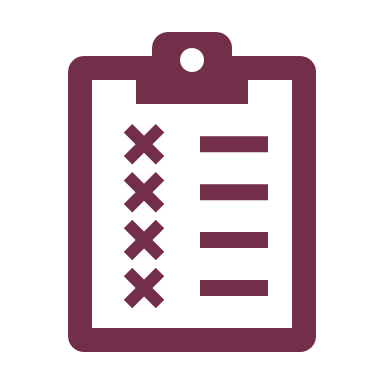 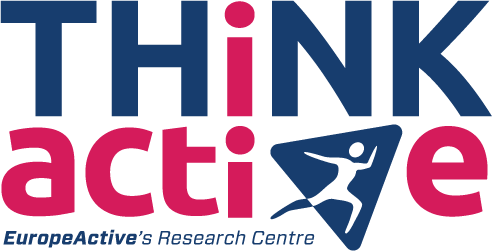 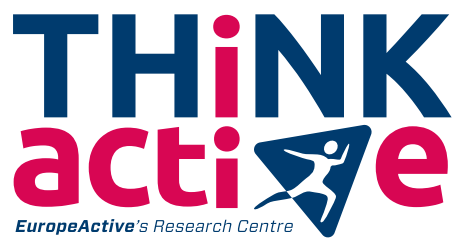 La SCIENCE comme un pilier de 
la valeur ajoutée de notre secteur
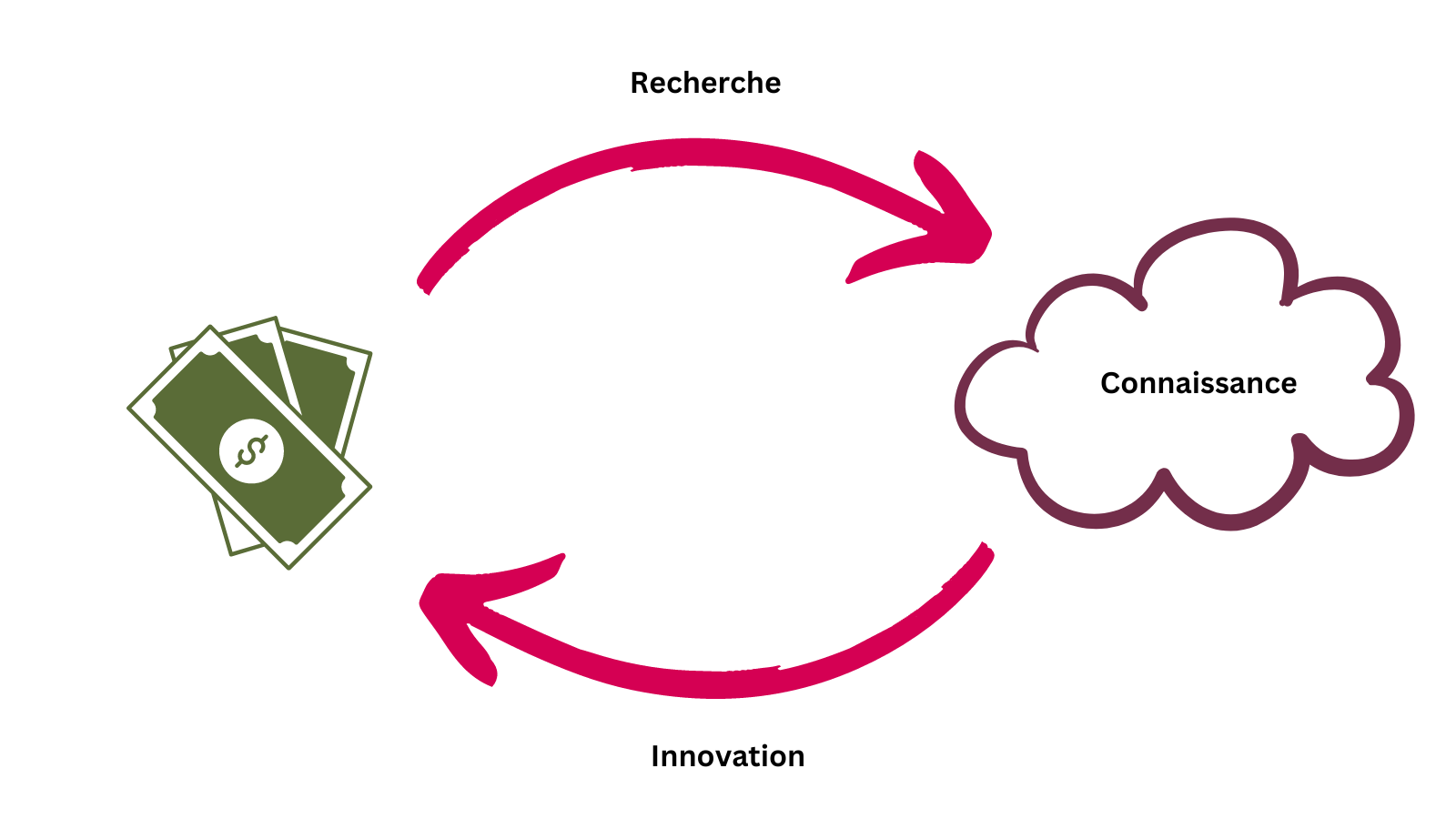 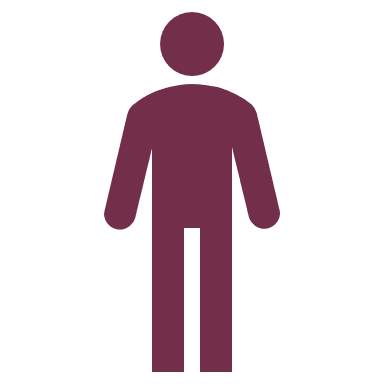 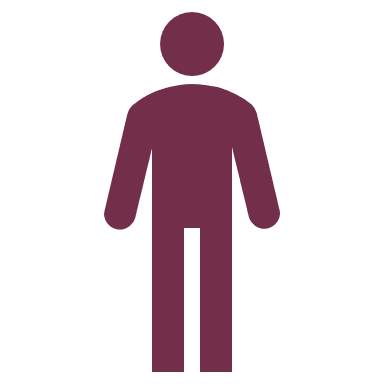 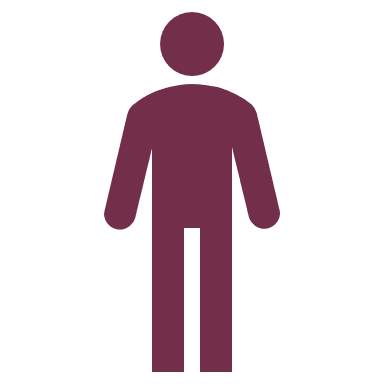 Le timing est impeccable actuellement, avec un intérêt renouvellé des autorités publiques
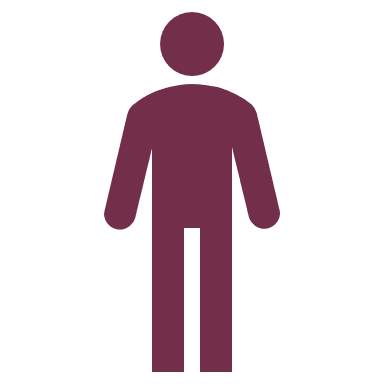 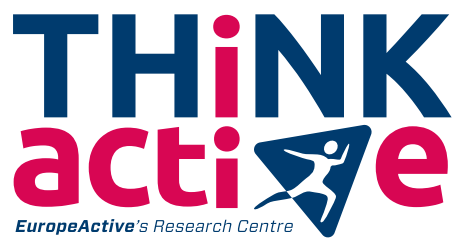 Notre challenge actuel: l’inactivité physique
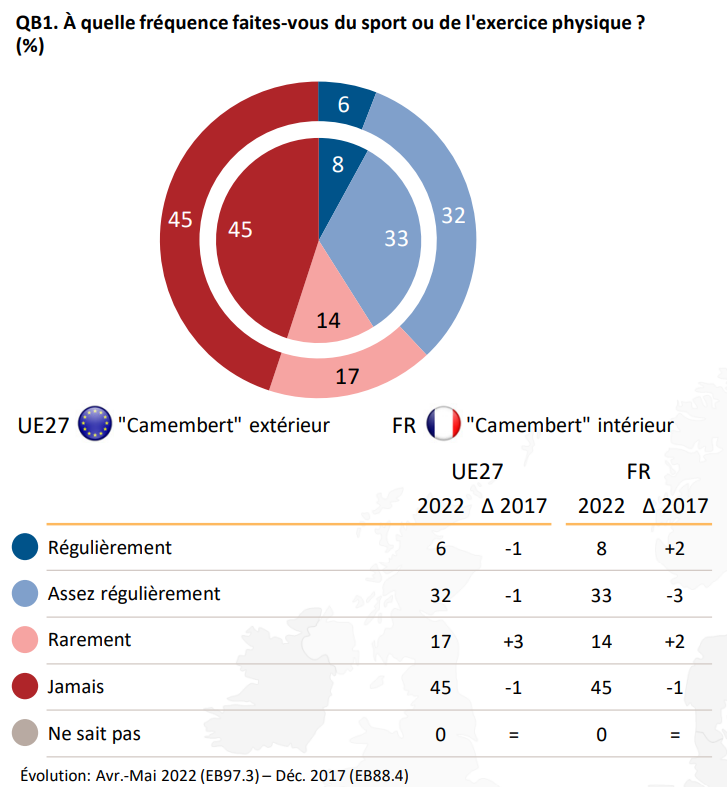 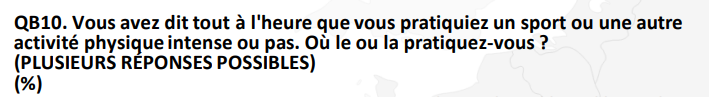 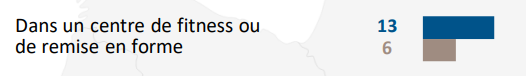 Source: Special Eurobarometer on Sport and Physical Activity
Septembre 2022
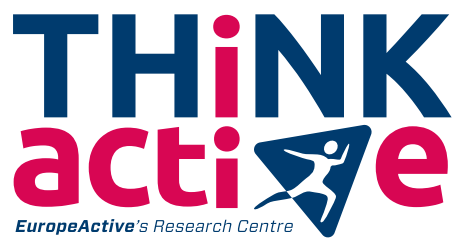 Quelques publications à l’origine de notre travail
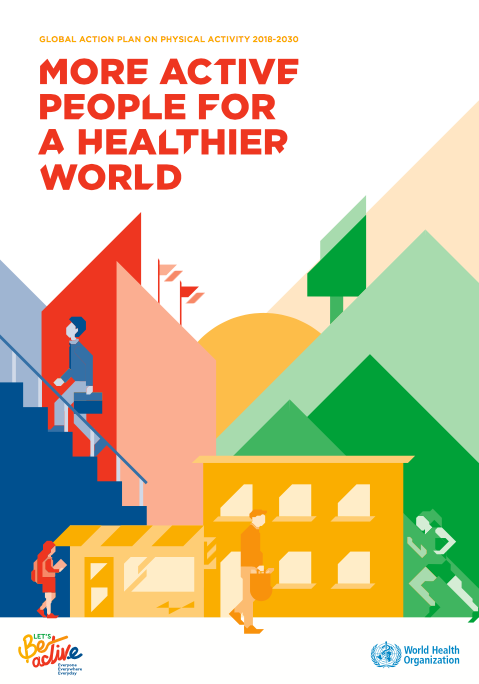 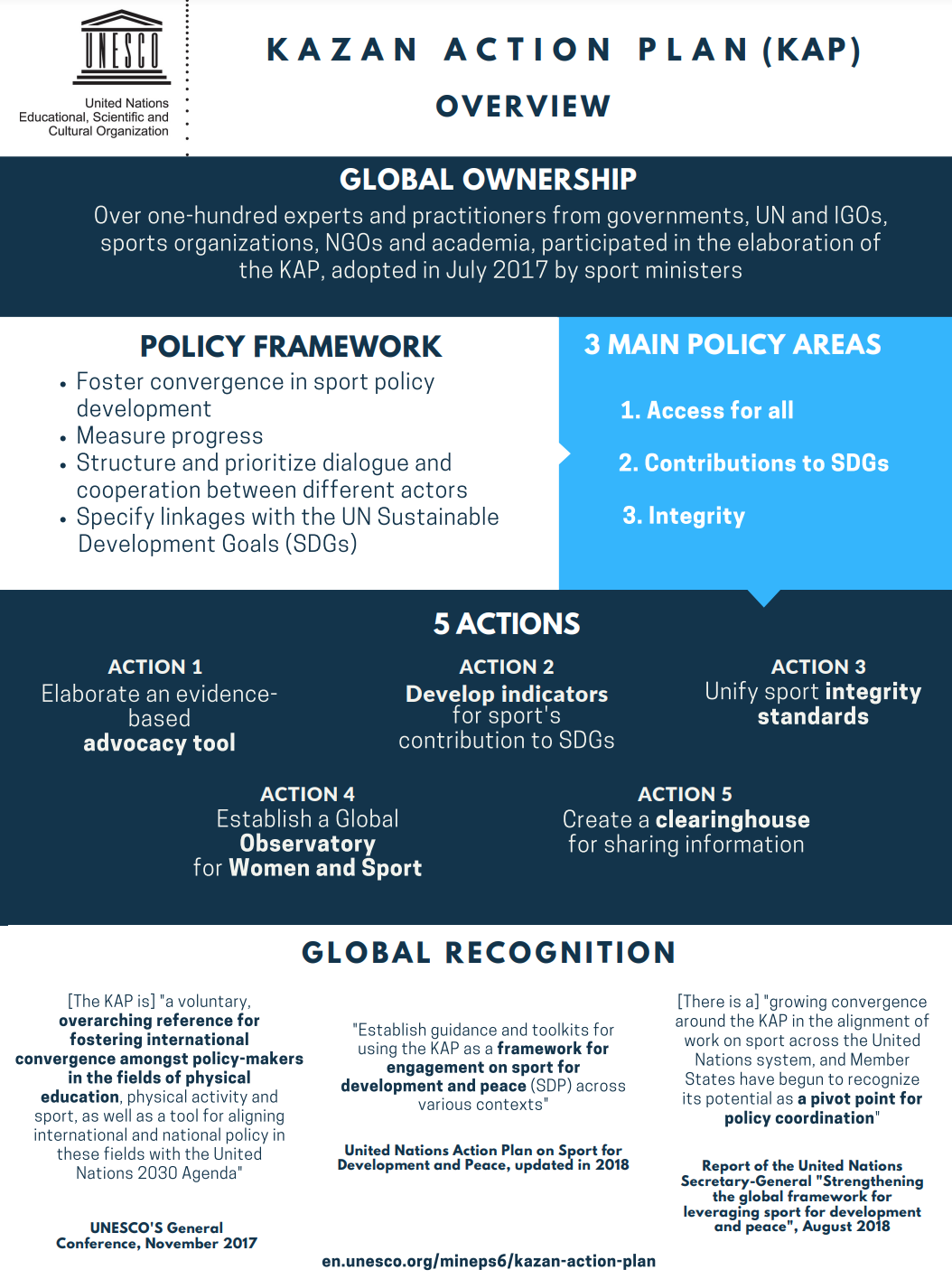 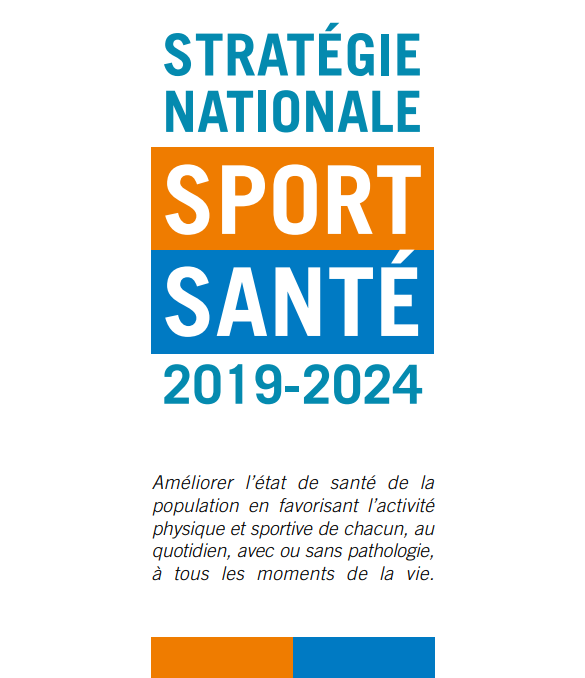 OMS, 2018
UNESCO, 2019
Ministère des Sports, 
Ministère de la Santé, 2019
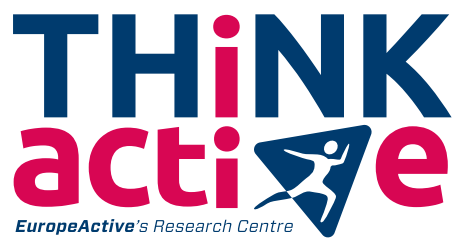 Quelques publications à l’origine de notre travail
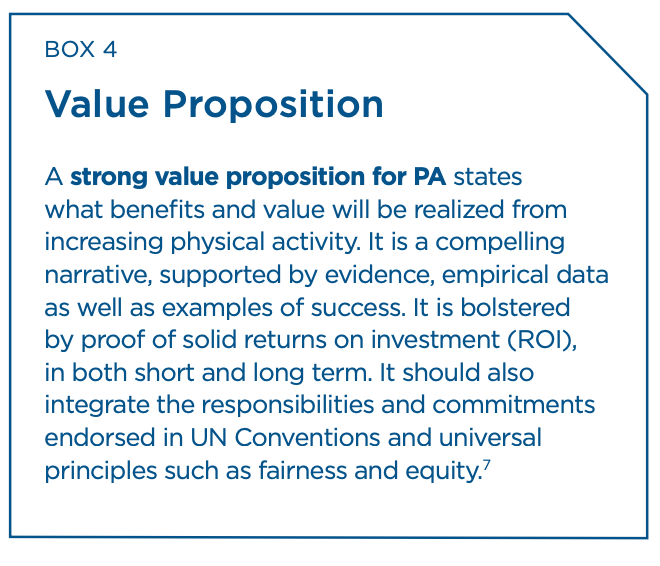 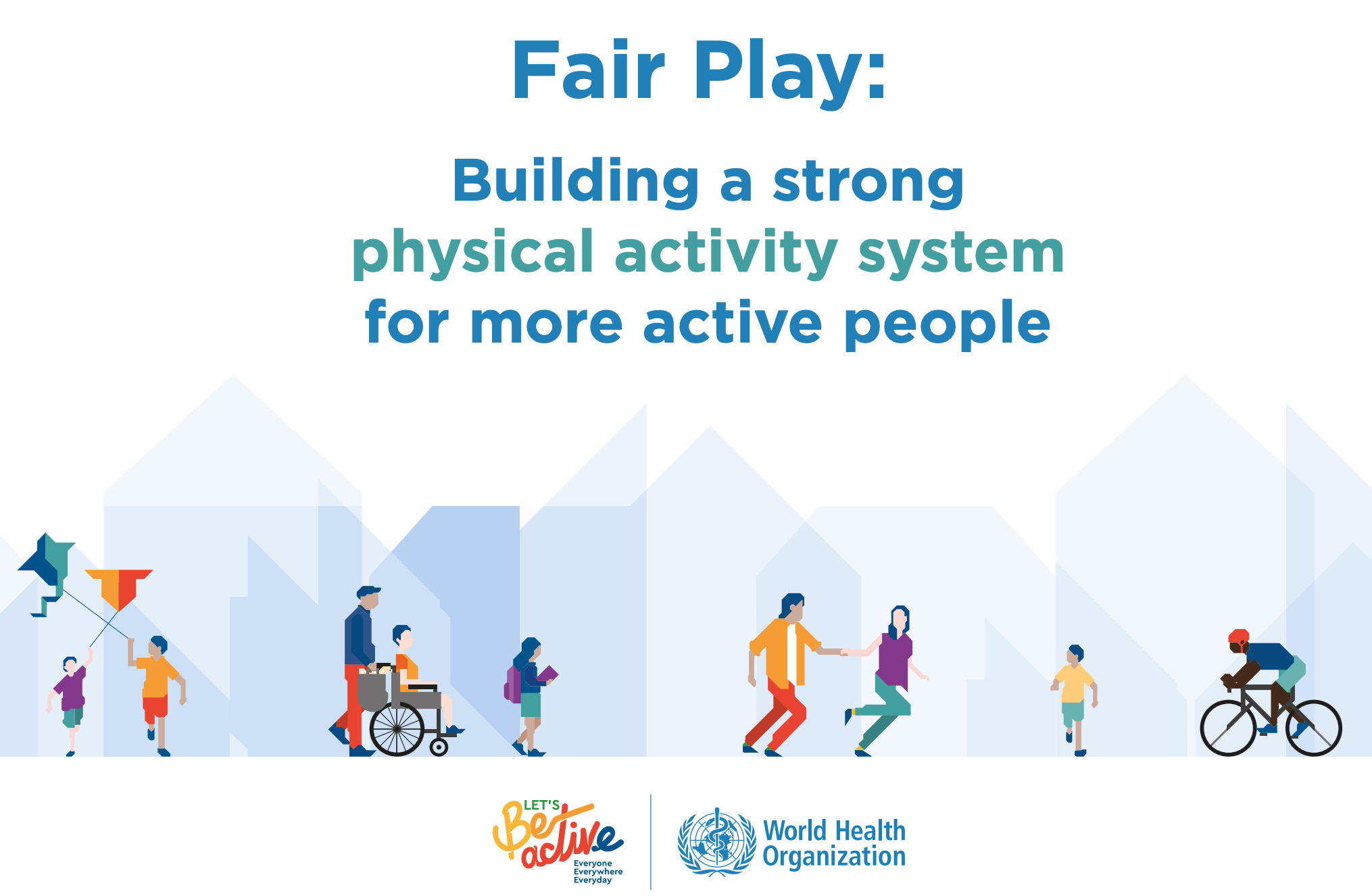 Données, preuves, politiques publiques réussies…
(OMS, 2021)
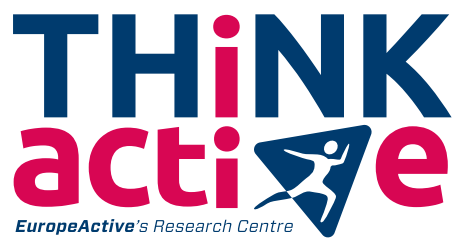 Partenariats recherche-industrie
THINK active: les bases
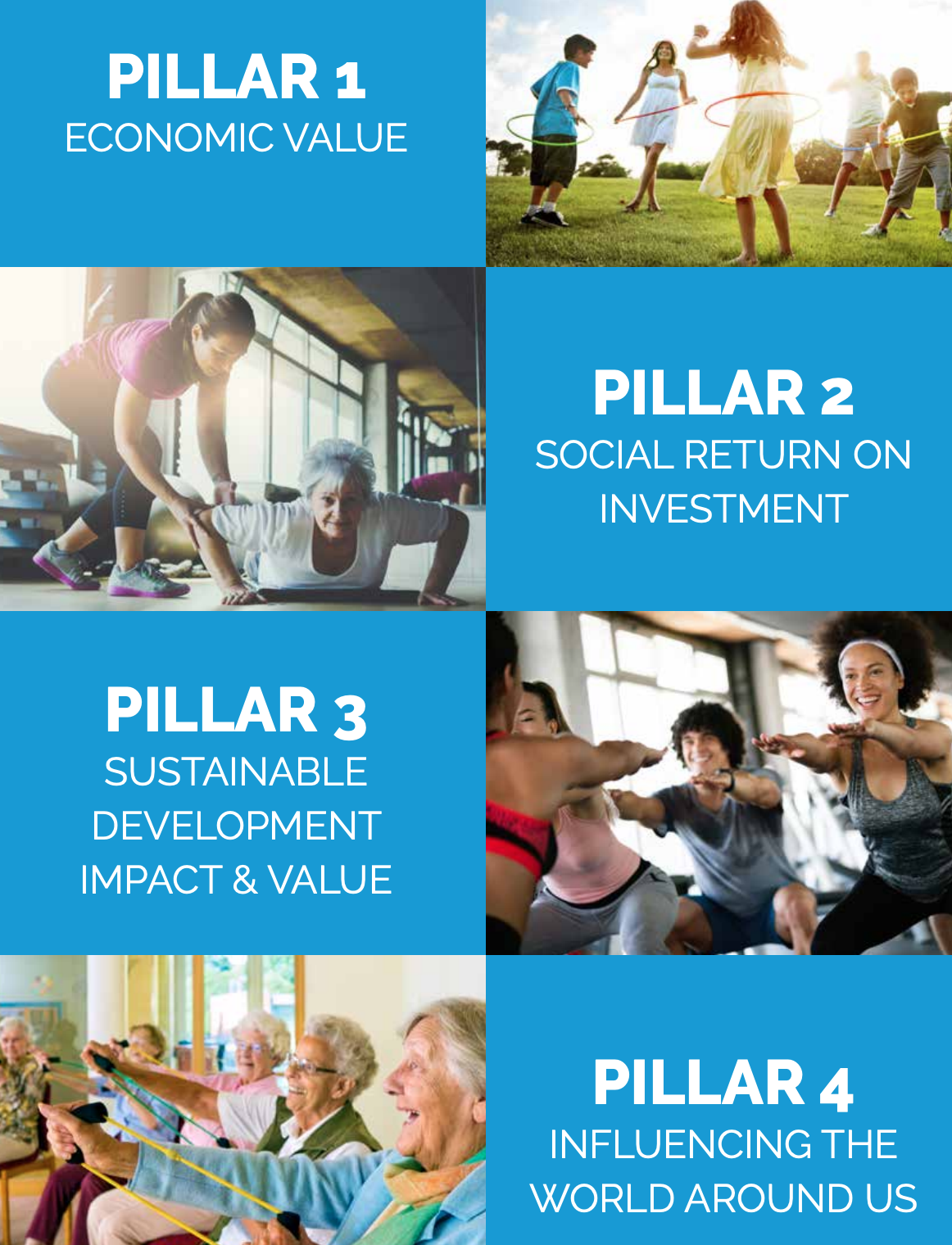 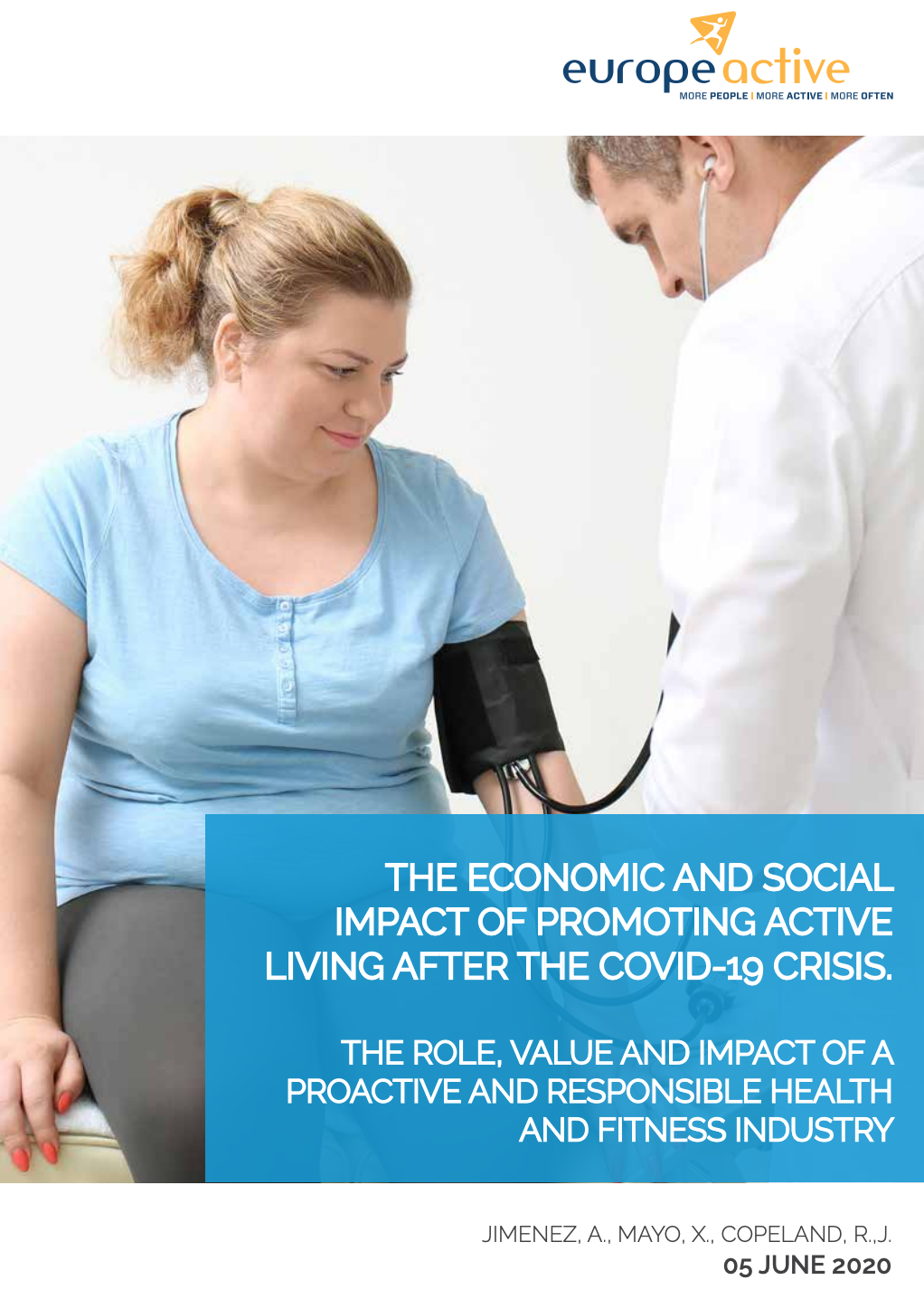 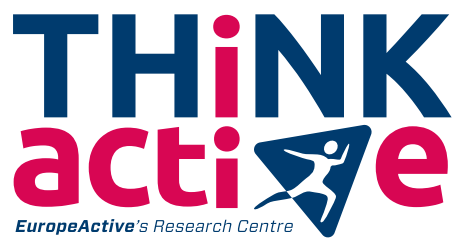 Repenser le rôle, la valeur et l’impact d’une industrie du fitness et de la santé proactive et responsable

Une stratégie en quatre piliers
THINK active: l’importance de notre travail – le COVID-19
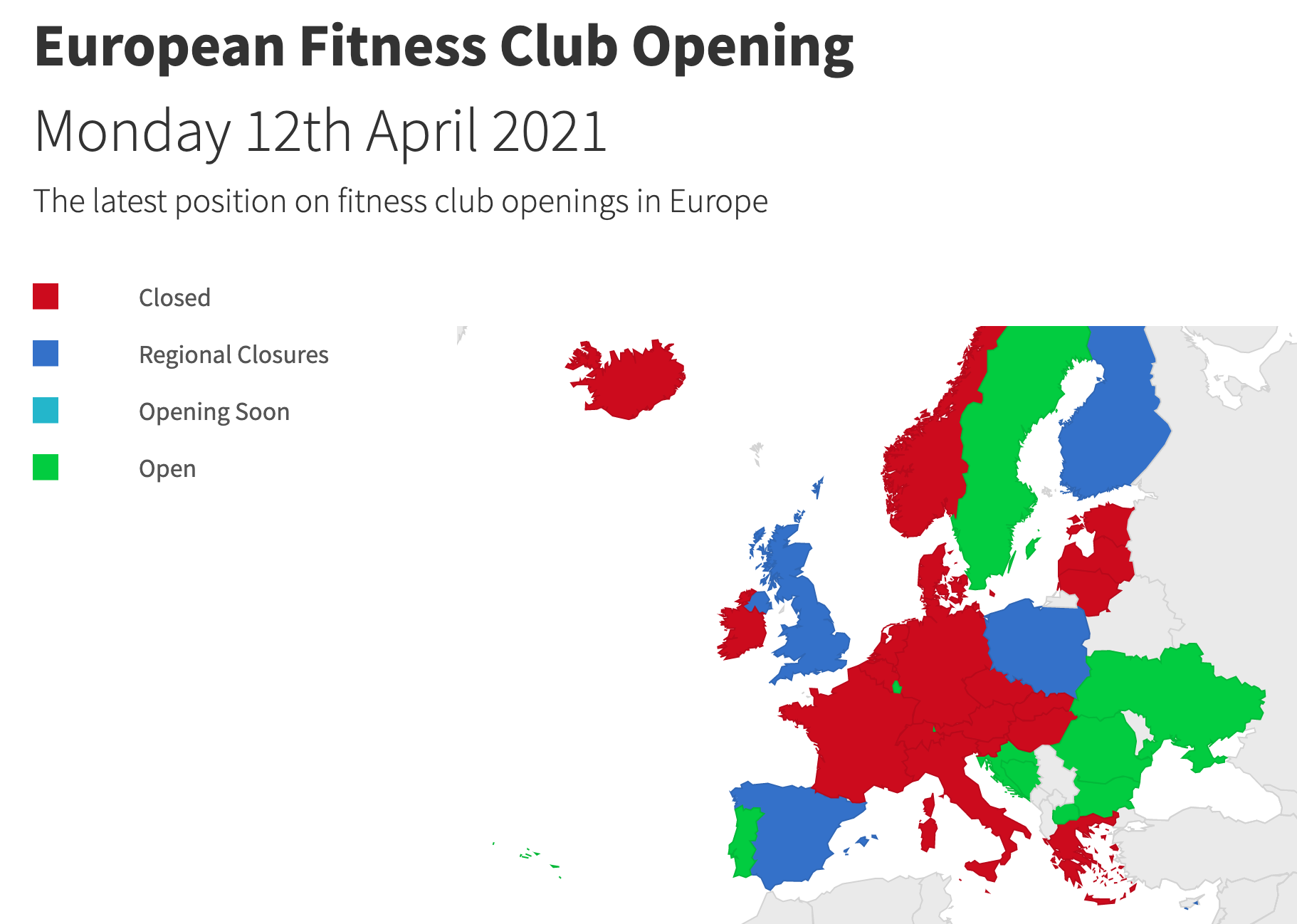 Le problème…
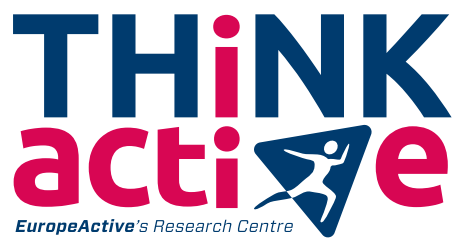 THINK active: l’importance de notre travail
La solution (en partie)!
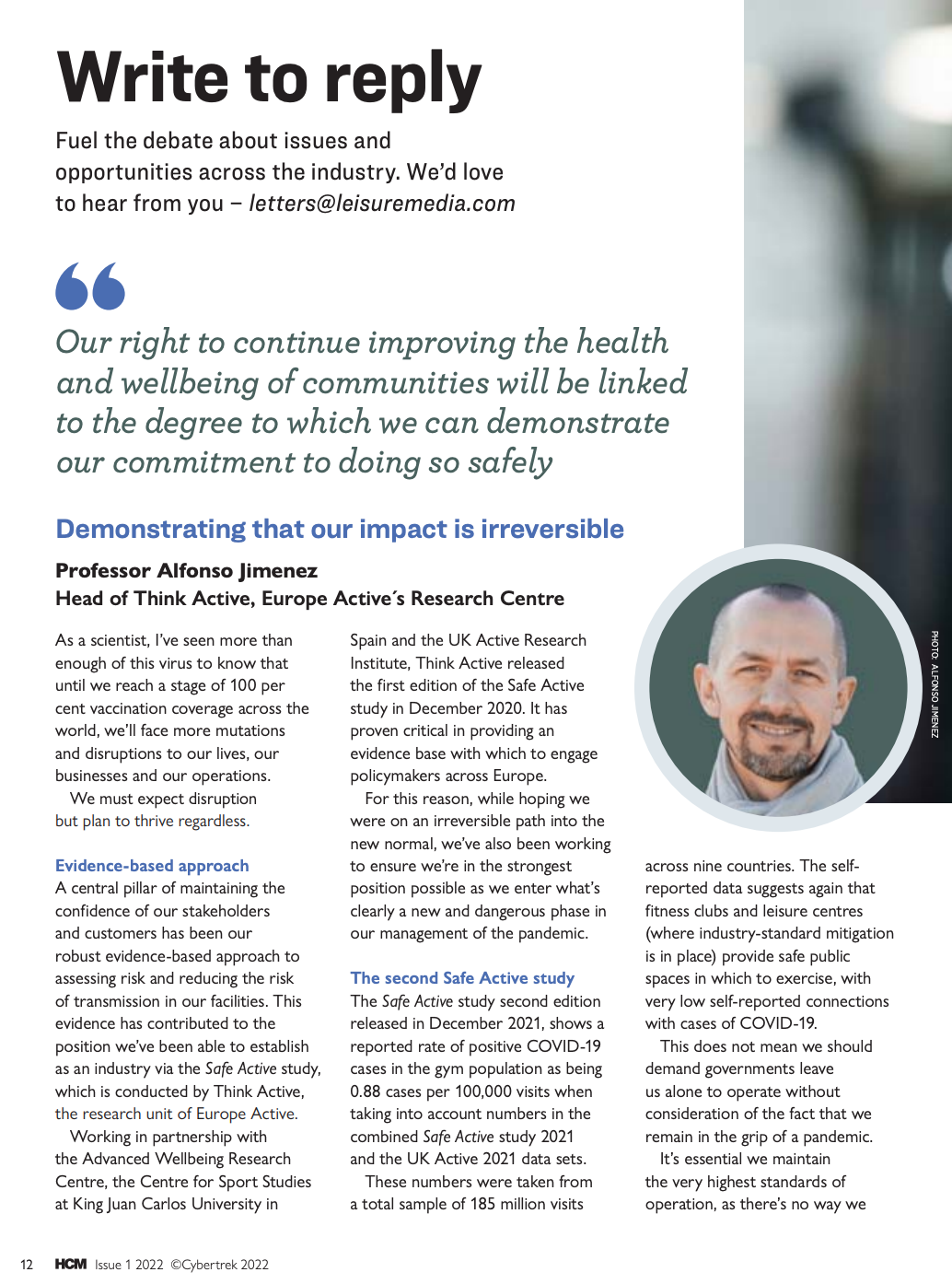 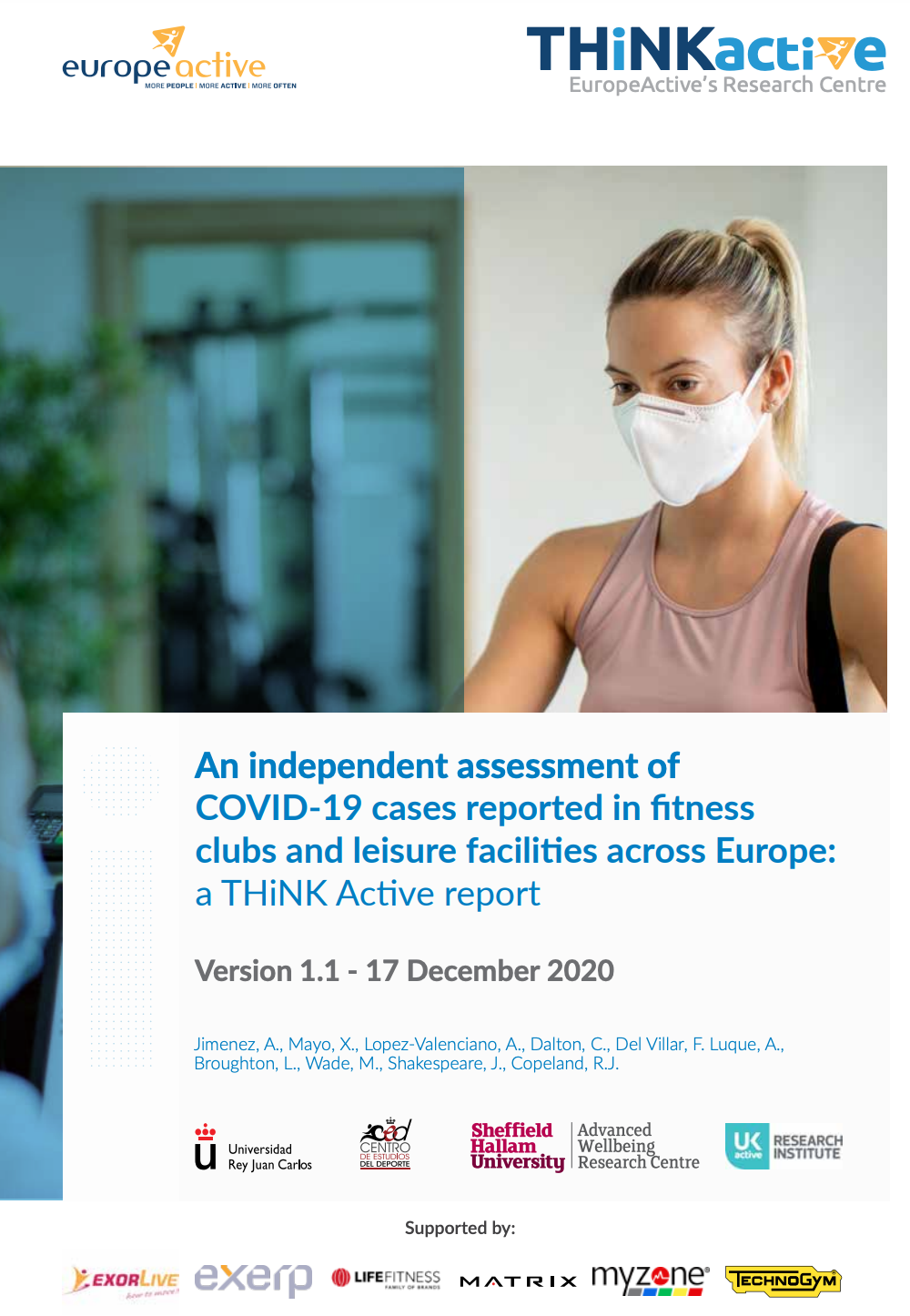 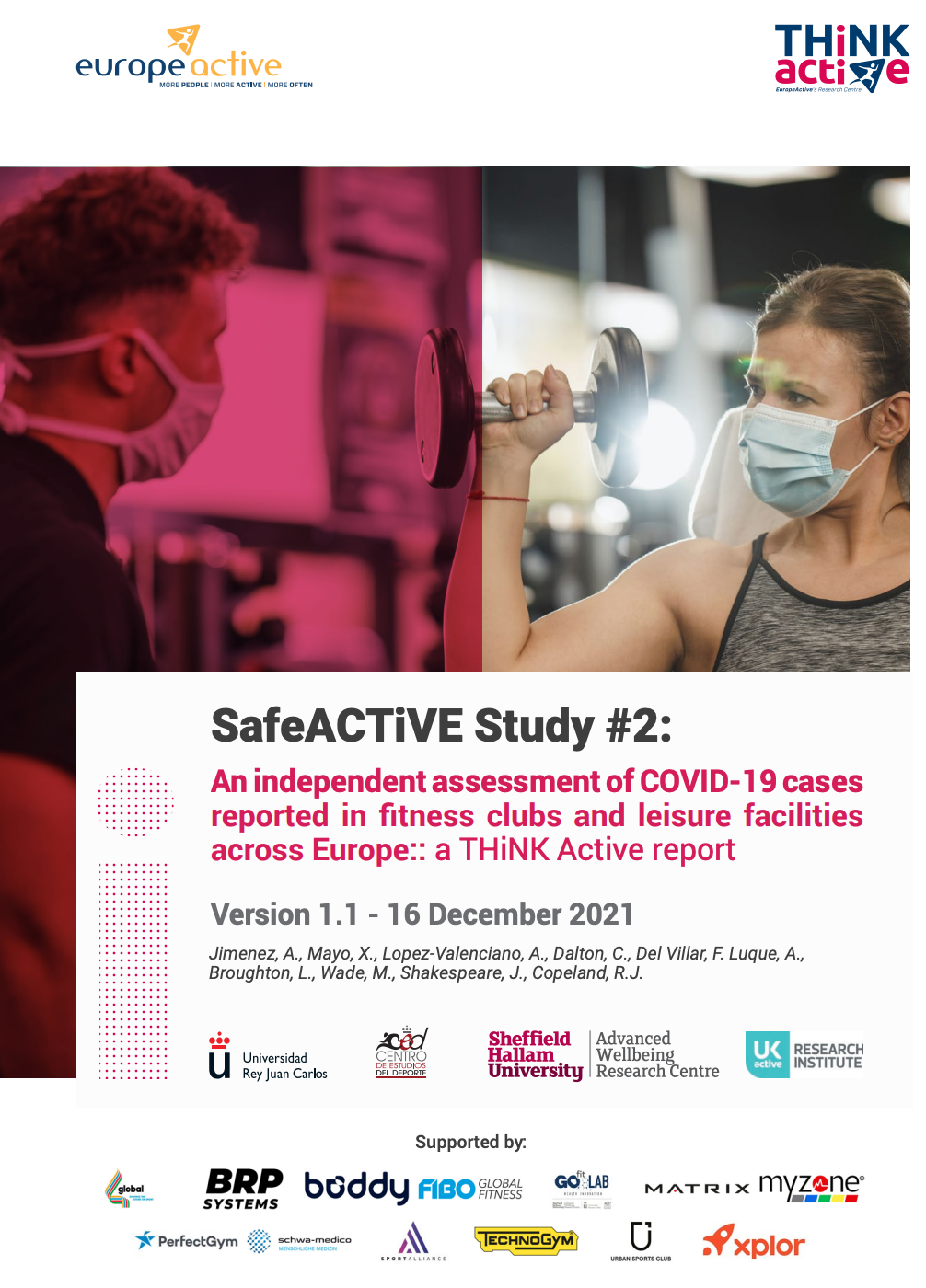 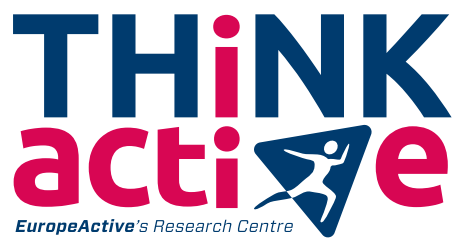 THINK active: l’importance de notre travail
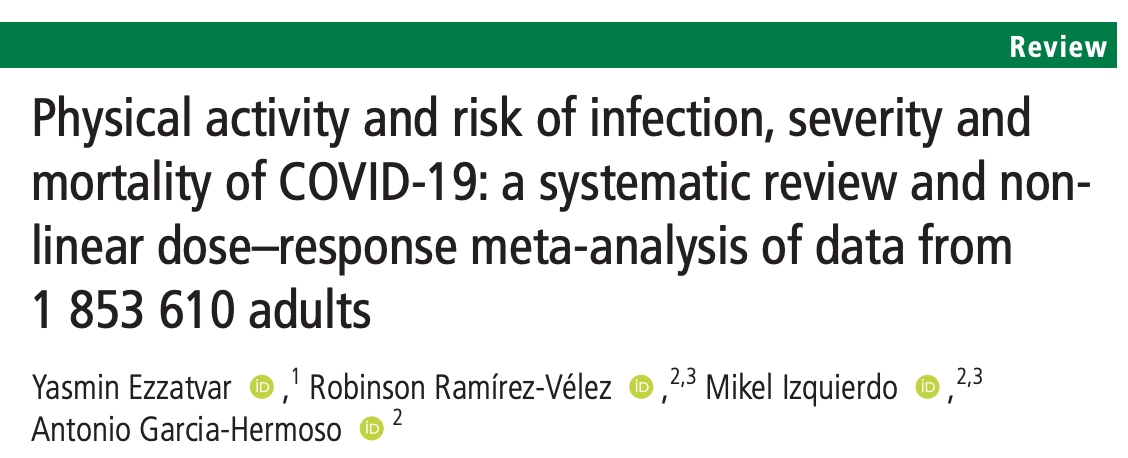 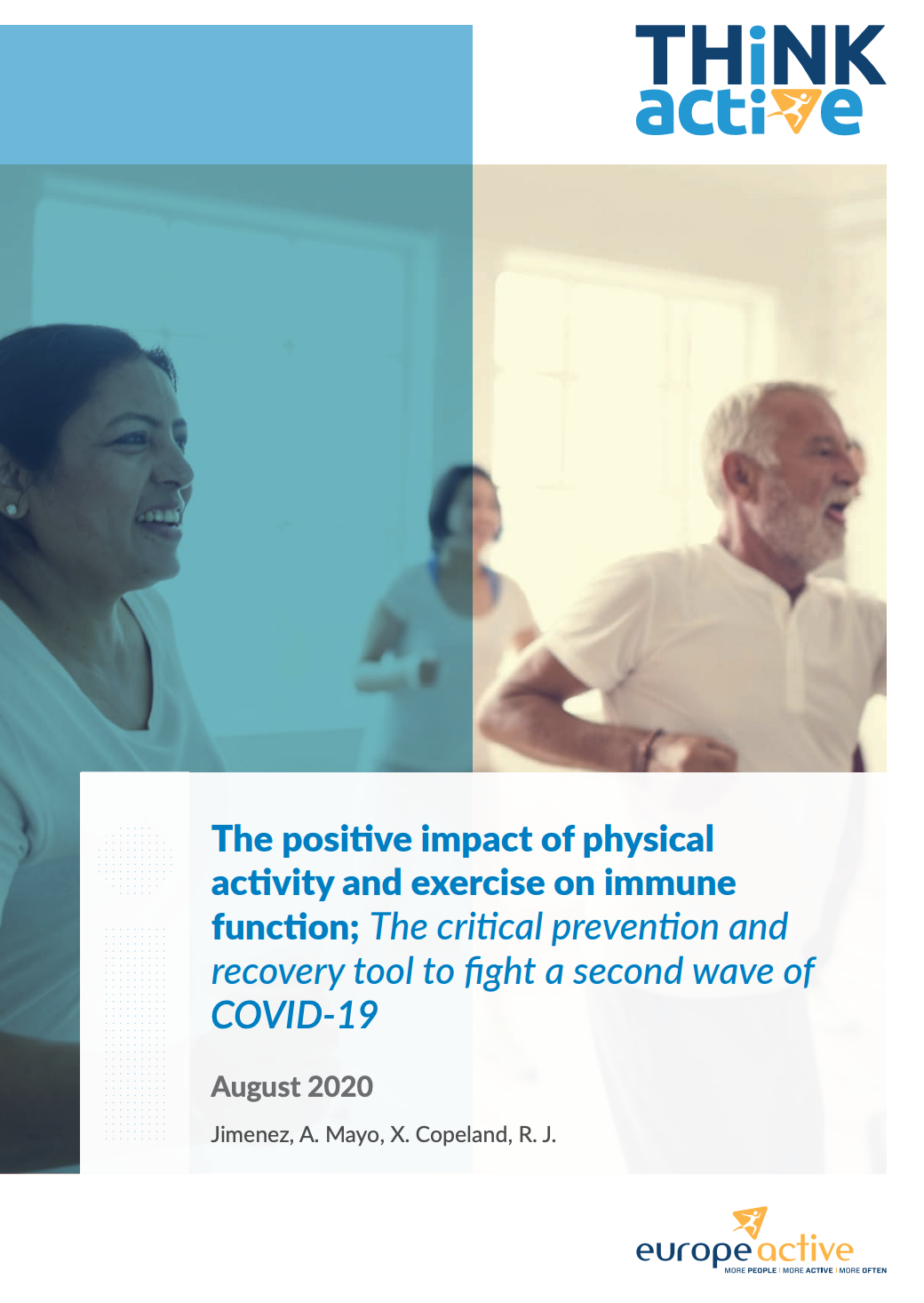 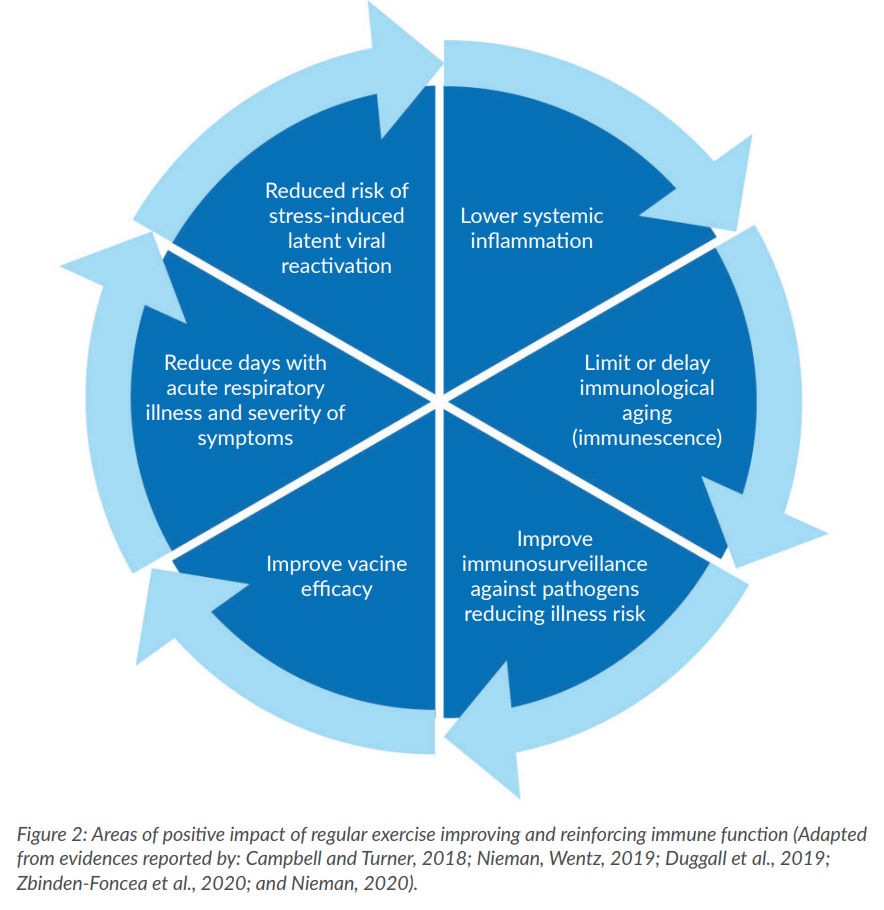 Et de l’importance d’avoir des données!
Août 2020
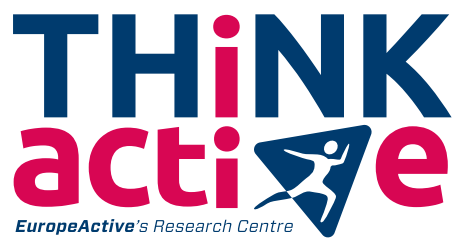 THINK active: l’importance de notre travail – l’exemple espagnol
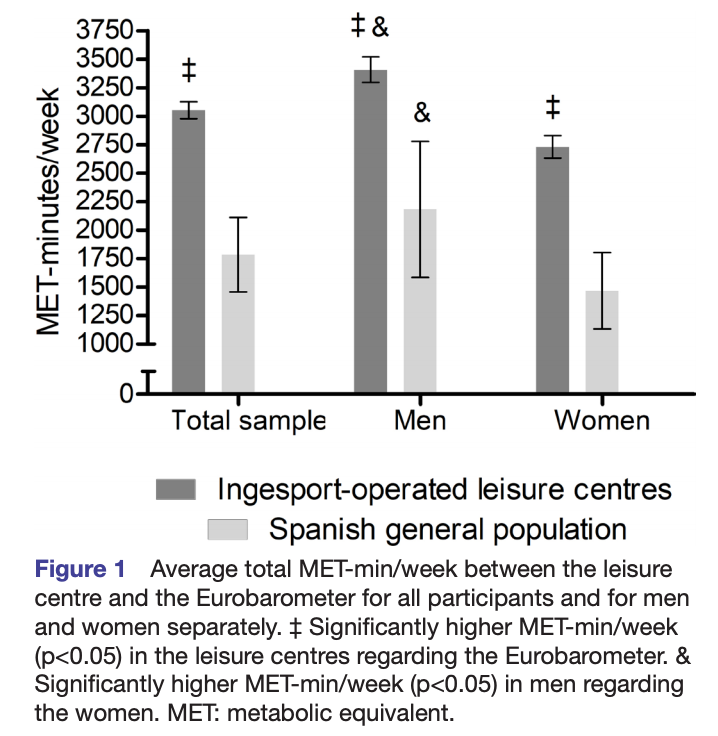 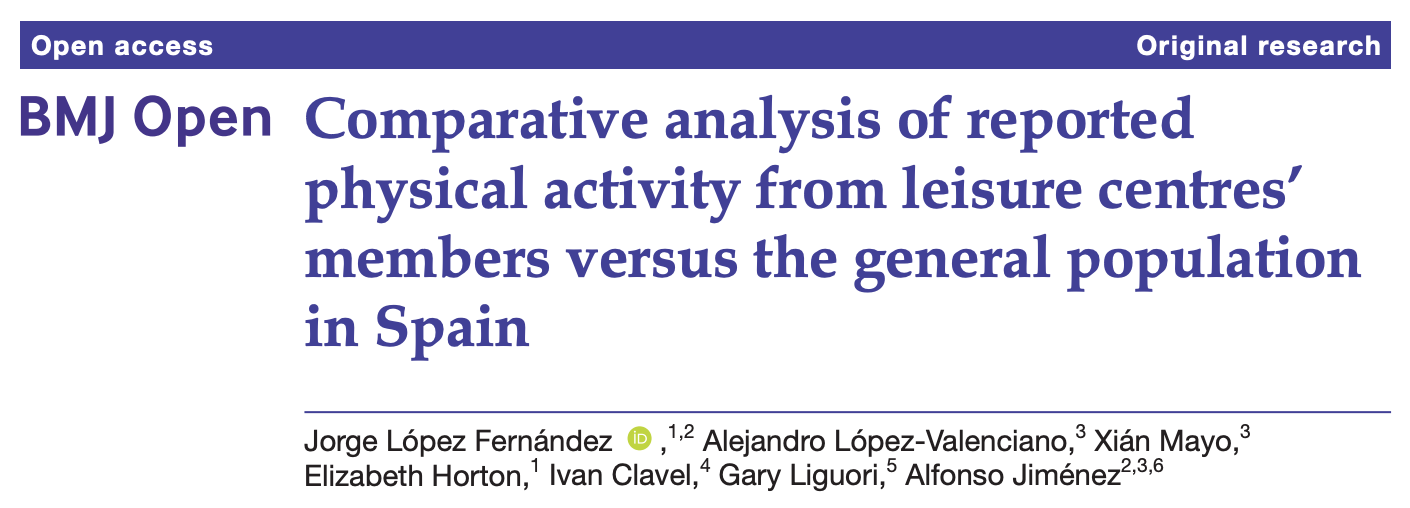 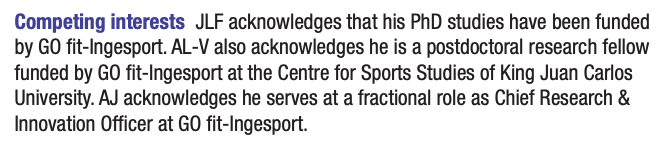 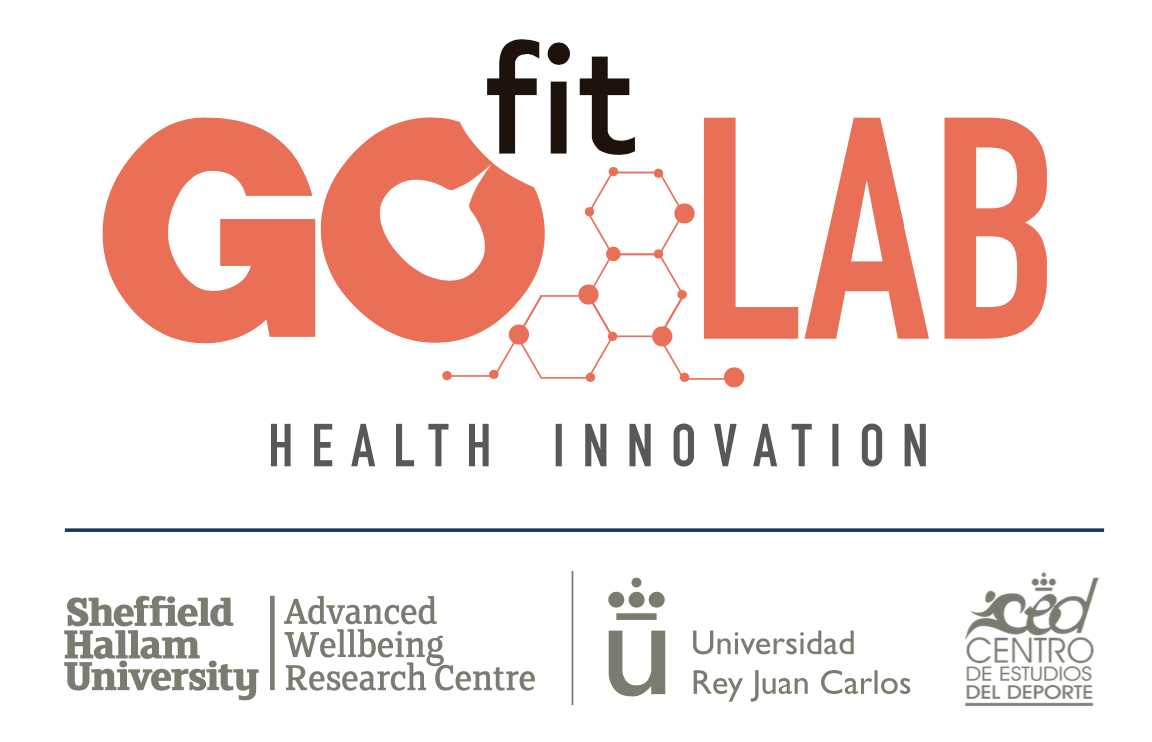 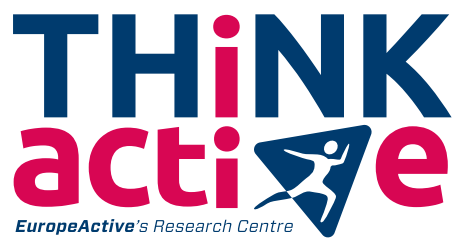 Faire le lien entre les possibilités de notre industrie et la santé publique – notre objectif principal
THINK active: l’importance de notre travail 
Interlocuteurs principaux
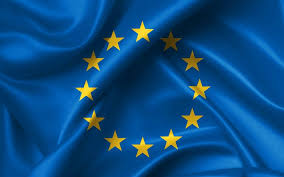 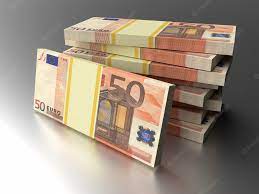 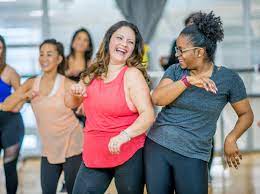 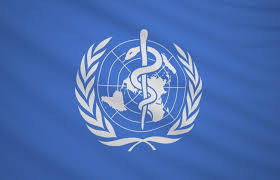 Marchés et entreprises

Valeur commerciale fiable et données de performance
Intérêts grandissants de la part des investisseurs
Meilleur accès pour des investissements
Institutions

Reconnaissance de la valeur et de la contribution de nos activités pour la société

OMS
Commission européenne
Gouvernements nationaux
Autres (mouvements sportifs etc..)
Public 

Reconnaissance des bienfaits de l’activité physique

La contribution personnelle et sociale à la société
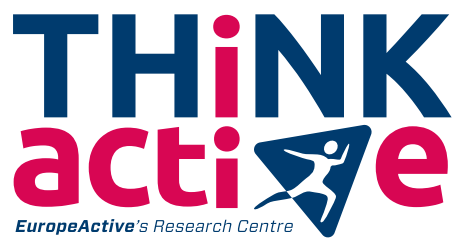 Les membres du comité scientifique de THiNKactive
Prof. Daniela Caporossi, Università di Roma Foro Italico (Italie).
Dr. Lindsey Reece, University of Sydney and Australian Sports Commission (Australie).
Dr. Anna Szumilewicz, Gdansk University of Physical Education and Sport (Pologne).
Prof. Paolo Caserotti, University of Southern Denmark (Danemark).
Prof. Willem van Mechelen, Vrije University (Pays Bas).
Dr. Matthew Wade, Head of Research, ukactive Research Institute (Royaume-Uni).
Prof. Gary Liguori, University of Rhode Island (US), link role to ACSM. 
Dr. Xian Mayo, Centre for Sport Studies, King Juan Carlos University (Spain)

Industrie:
Dr. Steve Mann, 4Global (Royaume-Uni).
Dr. Niels Nagel, DIFV (Allemagne).
Dr. Silvano Zanuso, Wellness Foundation & Technogym, Research Department (Italie)

Observateur:
Julian Berriman, EuropeActive Professional Standards Committee (Belgique).
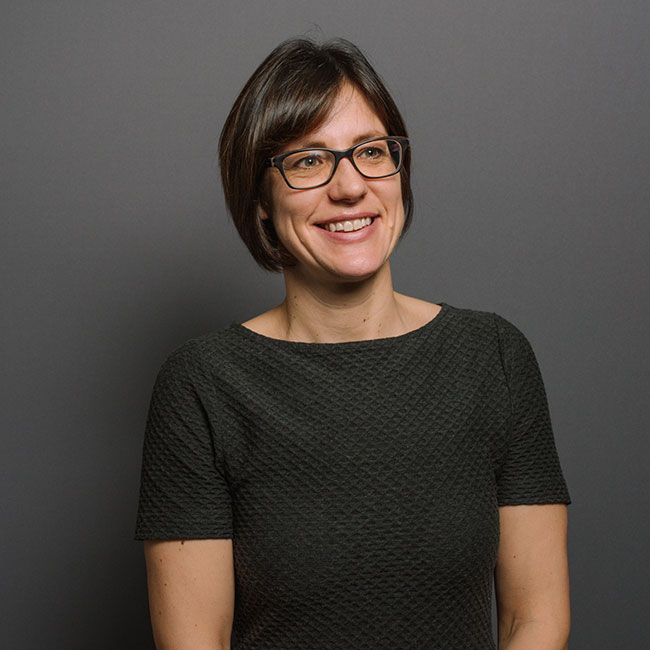 Présidente: 
Prof. Larissa Davies 
Sheffield Hallam University 
(Royaume-Uni)
Directeur THiNKactive:

Prof. Alfonso Jimenez 
Centre for Sport Studies, 
King Juan Carlos University 
(Espagne)
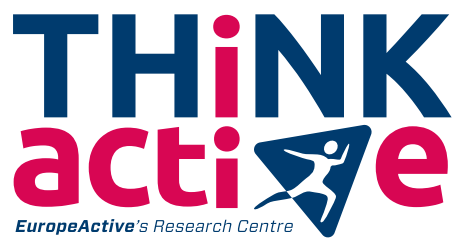 Changement dans l’ordre des piliers THINKactive pour 
correspondre aux priorités politiques
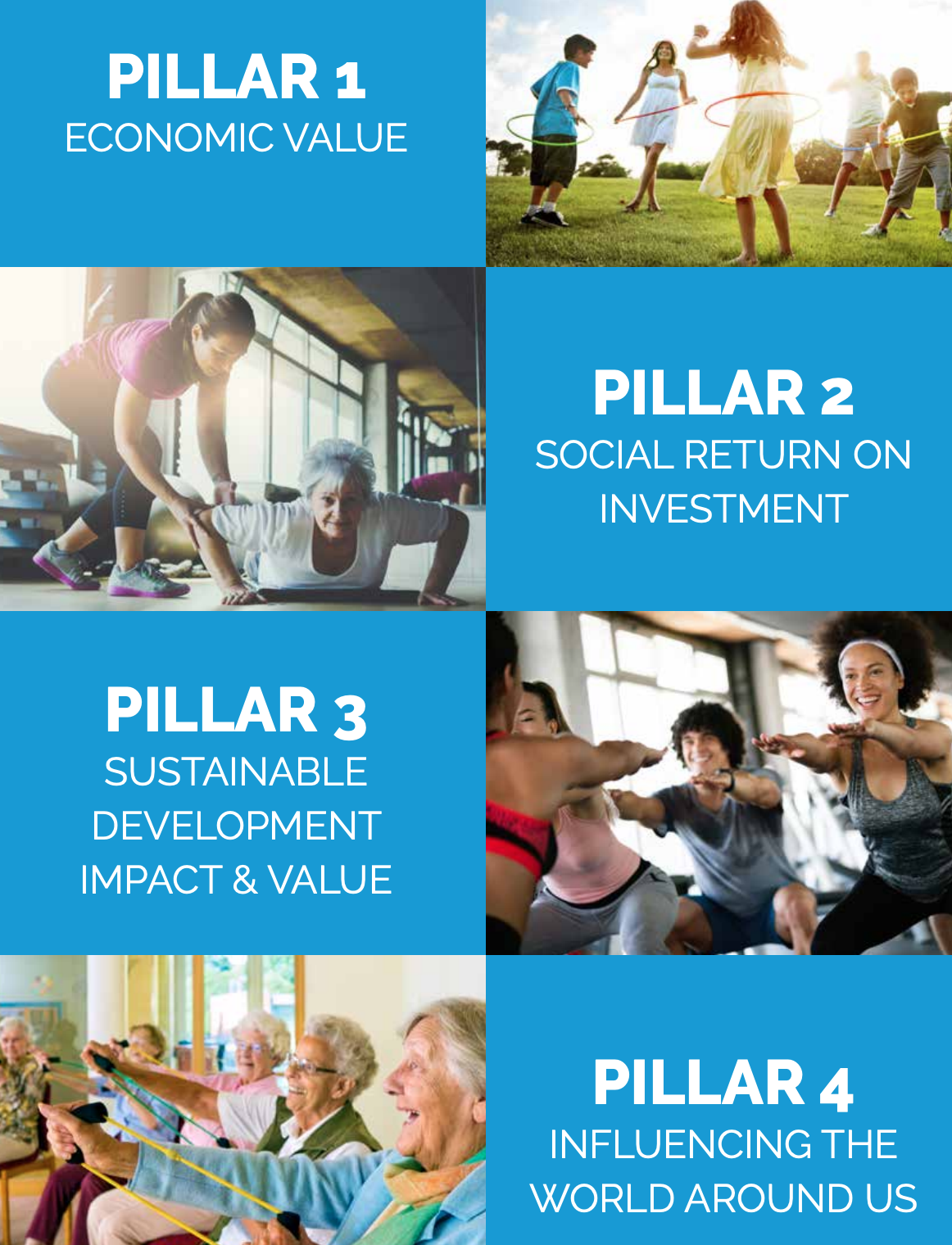 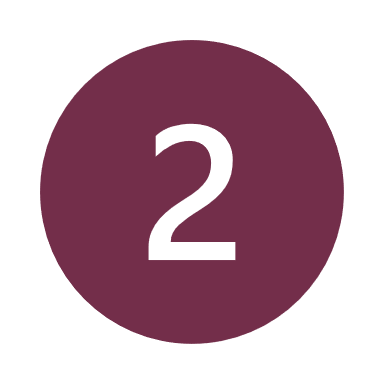 WHO Strategy, 2021
UNESCO Kazan Action Plan, 2019
EU Commission coming policy… (TF SPORT)
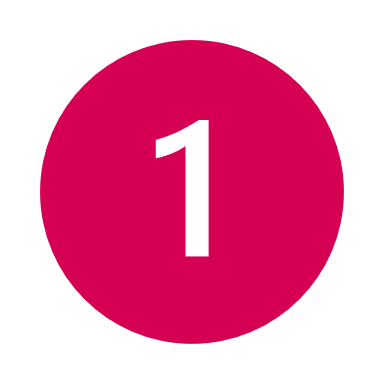 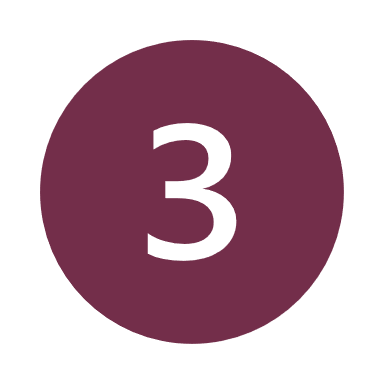 Les piliers = thèmes de recherche
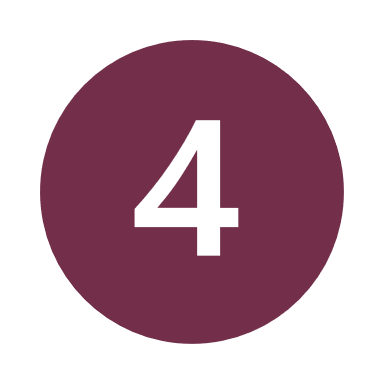 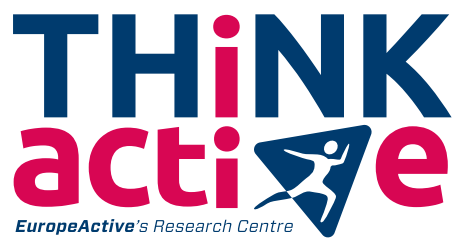 Publications à venir
Explorer la relation entre le sport-santé au niveau européen et la participation à l’activité physique à travers l’Eurobaromètre

LÓPEZ FERNÁNDEZ J, LÓPEZ-VALENCIANO A, MAYO X, HORTON, E., CLAVEL, I., LIGUORI, G., JIMENEZ, A. Comparative analysis of reported physical activity from leisure centres’ members versus the general population in Spain. BMJ Open 2021;11:e043963. http://dx.doi.org/10.1136/bmjopen-2020-043963 
LÓPEZ-FERNÁNDEZ, J., LÓPEZ-VALENCIANO, A., MAYO, X., LIGUORI, G., LAMB, M., COPELAND, R.J.,  JIMENEZ, A. No changes in adolescent’s sedentary behaviour across Europe between 2002 and 2017. BMC Public Health 21, 784 (2021). https://doi.org/10.1186/s12889-021-10860-3 
LOPEZ-VALENCIANO, A., MAYO, X., LIGUORI, G., COPELAND, R.J., LAMB, M., JIMENEZ, A. Changes in sedentary behaviour in European Union adults between 2002 and 2017. BMC Public Health, 20, 1206 (2020). https://doi.org/10.1186/s12889-020-09293-1 
MAYO, X., LIGUORI, G., IGLESIAS-SOLER, E., COPELAND, R.J., CLAVEL SAN EMETERIO, I., LOWE, A., DEL VILLAR, F., JIMENEZ, A. The active living gender’s gap challenge: 2013-2017 Eurobarometers physical inactivity data show constant higher prevalence in women with no progress towards global reduction goals. December 2019. BMC Public Health. DOI: 10.1186/s12889-019-8039-8
MAYO, X., DEL VILLAR, F., IGLESIAS-SOLER, E., LIGUORI, G., MANN., S., JIMENEZ, A. A retrospective analysis of policy development on compliance with World Health Organization's physical activity recommendations between 2002 and 2005 in European Union adults: Closing the gap between research and policy. BMC Public Health (2018) 18:1081. https://doi.org/10.1186/s12889-018-5986-4
Rapport à venir #1
En lien avec le nouvel Eurobaromètre
Physical Inactivity & Sedentary Behavior across EU:
A Call for Action connecting industry capabilities 
to EU and MS Public Health agendas
 
Rethinking current and future challenges                       and opportunities
   
A THiNKactive Report
  
Prof. Alfonso Jiménez, Dr. Xián Mayo, Dr. Alejandro López-Valenciano, Dr. Jorge López-Fernández, Prof. Gary Liguori, Prof. Robert J. Copeland, Dr. Steve Mann,       Prof. Larissa Davies

(Expected launch October 2022)
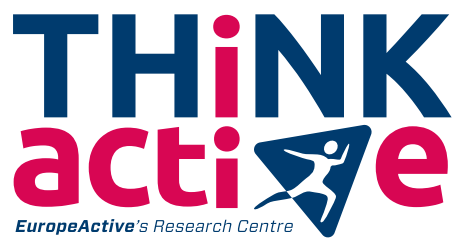 Publications à venir
Understanding the social and economic value of an incredible industry…

A THiNKactive Report, in partnership with 4Global and SIRC-Sheffield Hallam University

The policy context
WHO 
KAZAN UNESCO
EU TF Sport
MS
The real value for society of an industry supporting Active Living 
Healthcare cost reduction
Social Value
Contribution to GDP and employment
Impact in taxes contribution
Others
The impact in the growth of the industry (that will benefit the whole society…)
Influencing and attracting investors and reducing the cost of capital.
Everything is about numbers… Understanding the key methodological issues to deliver high-quality and robust evidence
Economic Impact
Social Value Calculator
SROI modeling
EuropeActive solution: the European Data Hub project 
EDH in action.
Key issues to be addressed.
Success Case studies:
The Gym Group Social Value
GO fit Social Value
Closing Remarks 
References
Rapport à venir #2

Consensus international sur le retour social sur investissement & European DataHub

EHFF 2023
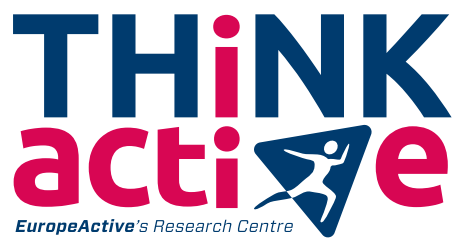 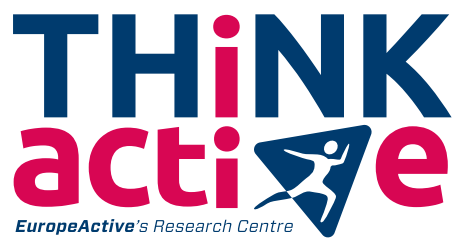 Muchas gracias…



alfonso.jimenez@urjc.es



https://www.europeactive.eu/tags/think-active

http://espanaactiva.es/observatorio/

https://cedeporte.es/

https://go-fit.es/go-fit-lab/
MERCI POUR VOTRE ATTENTION !
Marianne.Chagnon@europeactive.eu
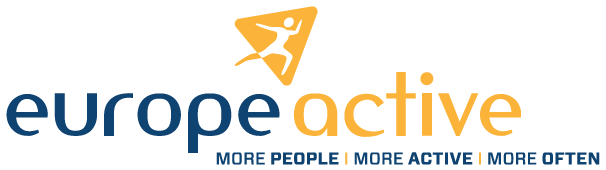